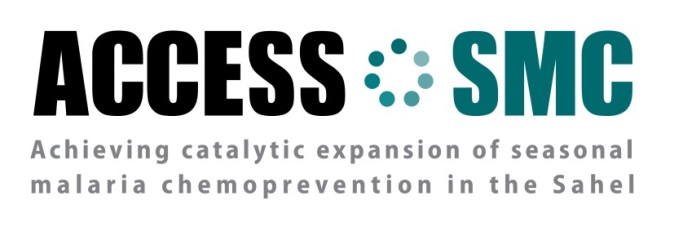 Scaling up access to seasonal malaria chemoprevention in the Sahel ACCESS-SMC
Diego Moroso			
April 17, 2018
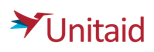 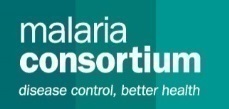 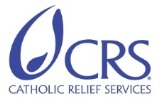 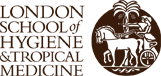 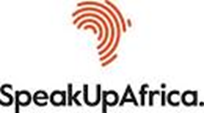 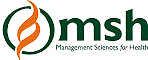 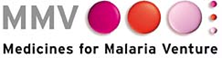 Seasonal malaria chemoprevention(SMC)
Intermittent administration of full treatment courses of antimalarial 
medicines to children under 5 in areas of highly seasonal transmission 


malaria transmission / bulk of clinical malaria cases (> 60%) concentrated  within high transmission season / short rainy season (~4 months)
clinical attack rate > 0.1 attacks / child / transmission season 
sulfadoxine-pyrimethamine plus amodiaquine SP+AQ (if efficacious)
Evolution of SMC
2008-2011
2012
2012-2014
Since 2015
Policy adoption in-country

Small-scale implementation
(MSF, PMI, CHAI, Malaria Consortium, CRS )
Scale-up:

Unitaid/ACCESS-SMC (2015)

World Bank (2016)

PMI & Global Fund (2017) onwards
Clinical trials

Effectiveness studies

Evidence review
(WHO, LSHTM, Malaria Consortium, UCAD, CHAI)
WHO SMC guidelines
Evolution of SMC
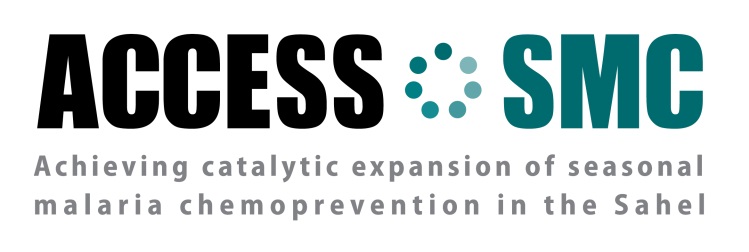 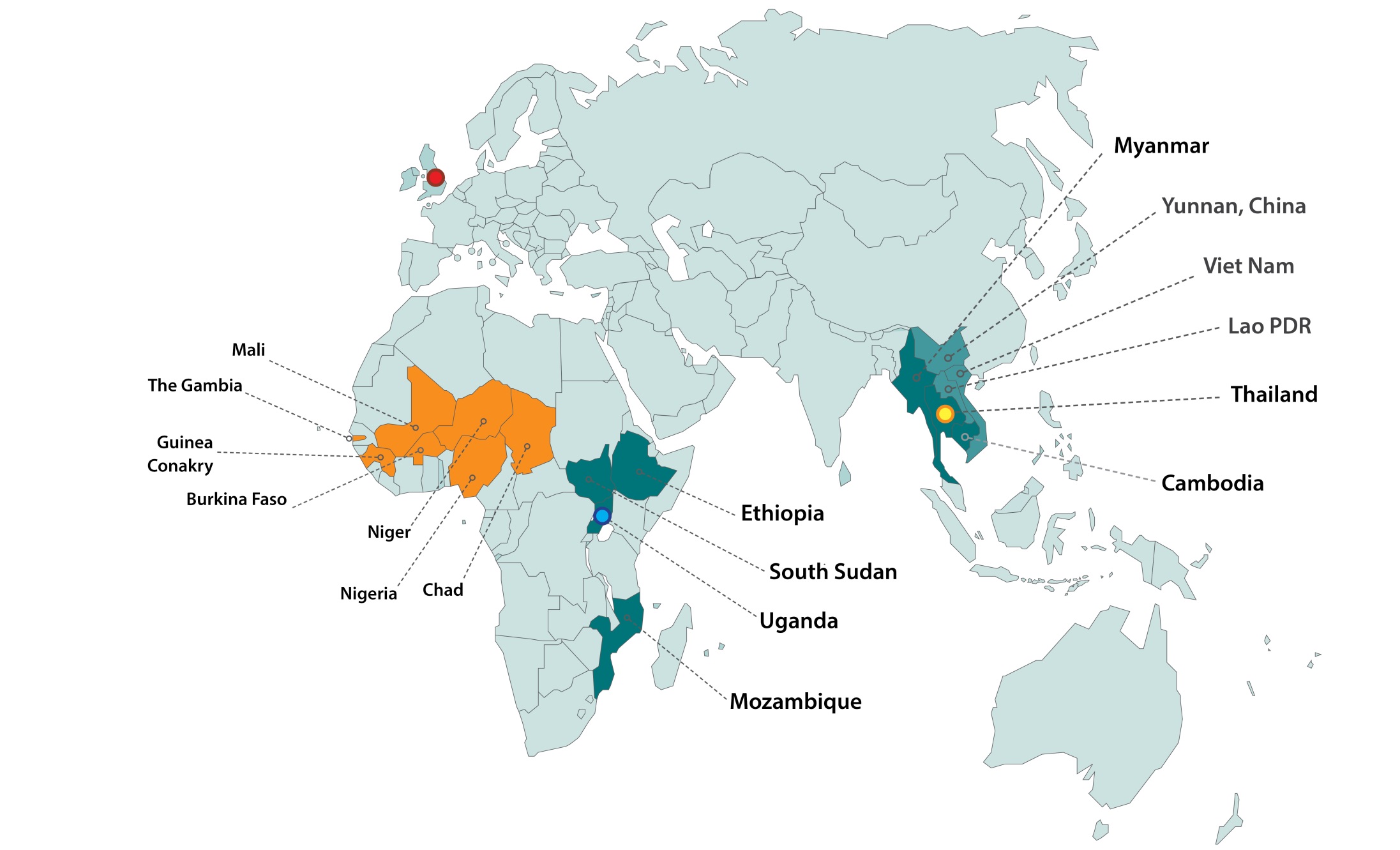 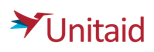 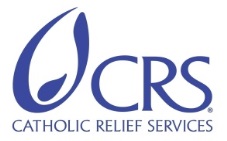 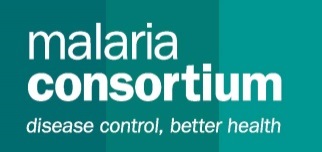 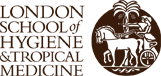 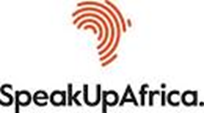 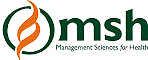 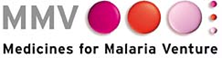 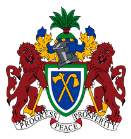 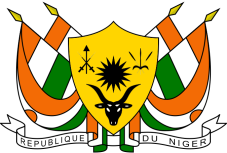 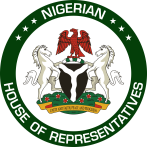 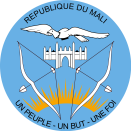 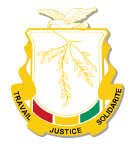 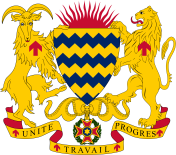 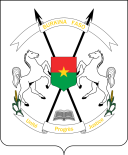 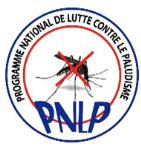 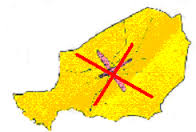 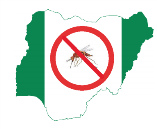 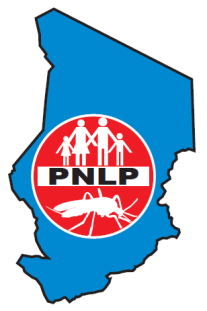 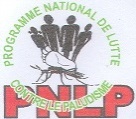 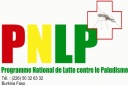 Strategic intent
Influence the market


Demonstrate feasibility, safety and effectiveness at scale
Market evolution
Limited funding and reliable institutional demand
No co-blistered SP+AQ up to 2013
API bottlenecks: no PQed API for sulfadoxine (2015) or pyrimethamine (2017) 
Limited API sourcing and production capacity 
	(-> capped 2015 output)
One QA-approved manufacturer 
	(-> insufficient capacity)
Inadequate formulation 
	(-> hard tablets, bitter taste)
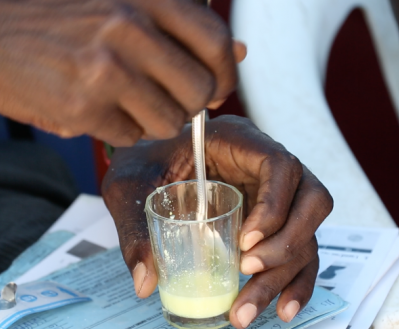 Shaping the market
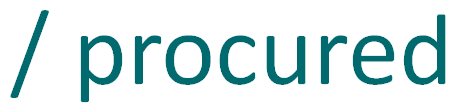 SMC market trends (2014 – 2017)
Shaping the market
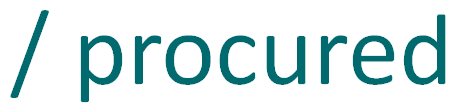 SMC market trends (2014 – 2017)
Shaping the market
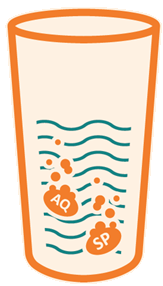 Supported the introduction of child-friendly, dispersible SP+AQ
 Administrative support (registration, packaging)
 Advocating for accelerated ERP process
 By 2017, all orders were dispersible
Support to additional manufacturers
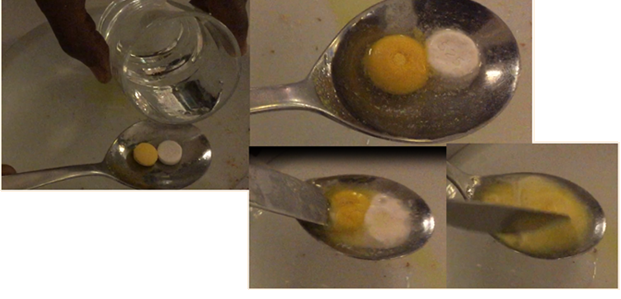 Expected Spring 2019
Scale-up of SMC
Expand SMC coverage and 
overcome barriers to access
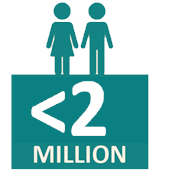 2014
Scale-up of SMC
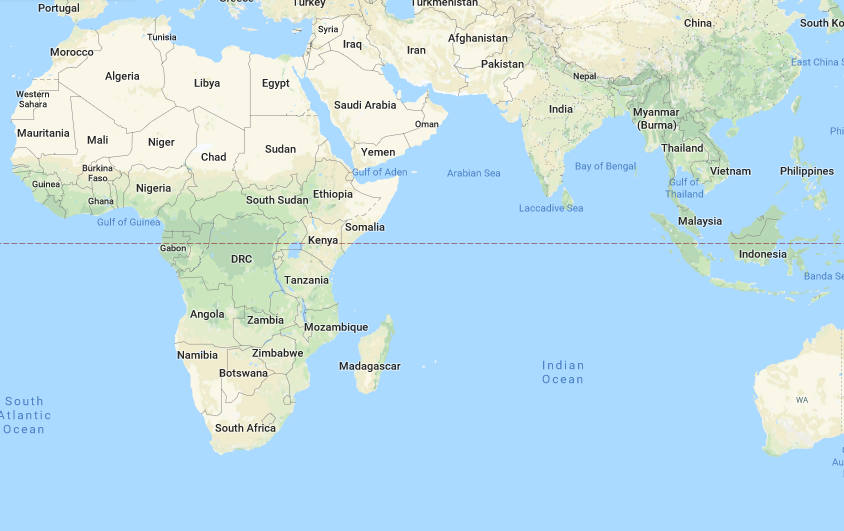 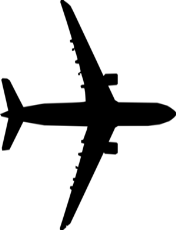 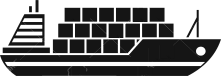 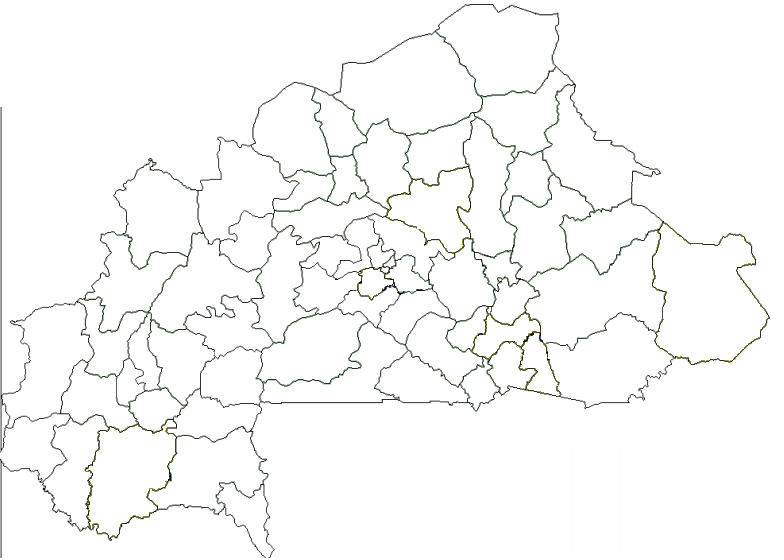 Strategic intent
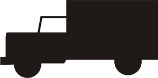 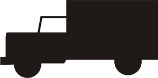 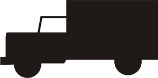 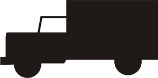 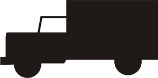 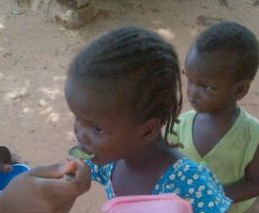 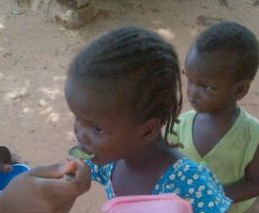 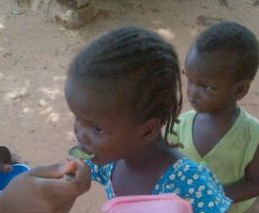 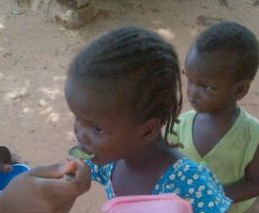 Scale-up of SMC
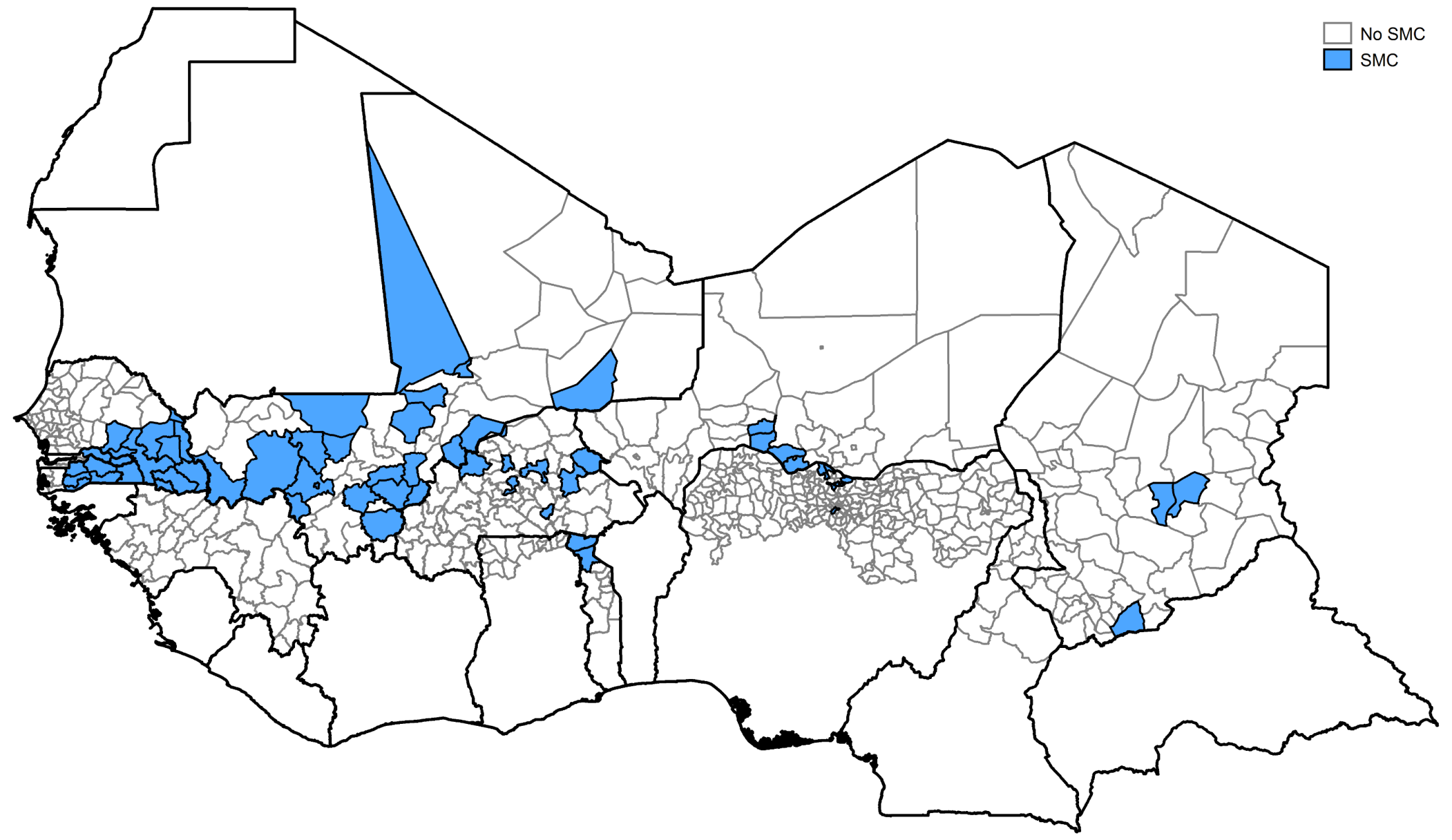 2014
Scale-up of SMC
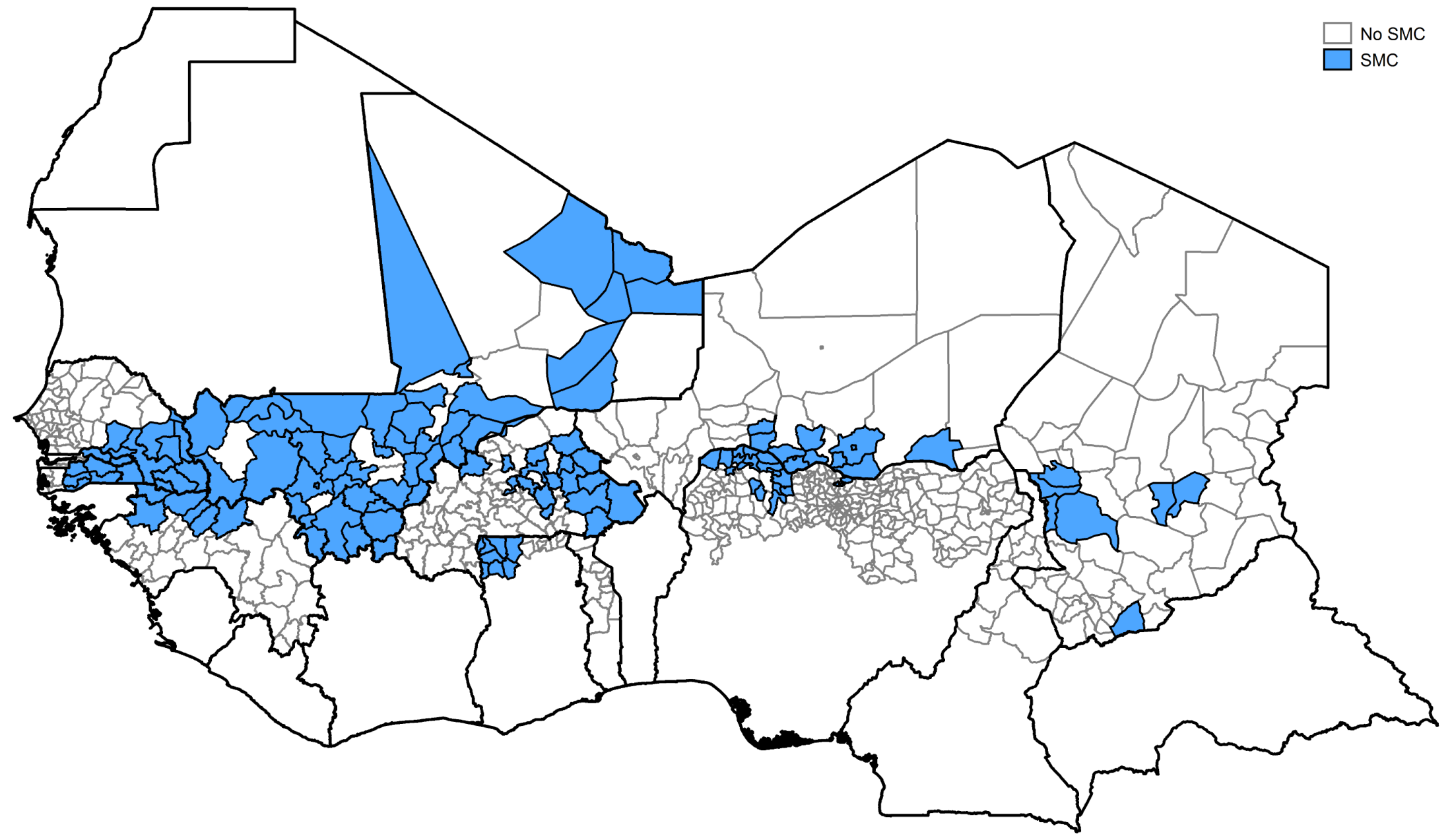 2015
Scale-up of SMC
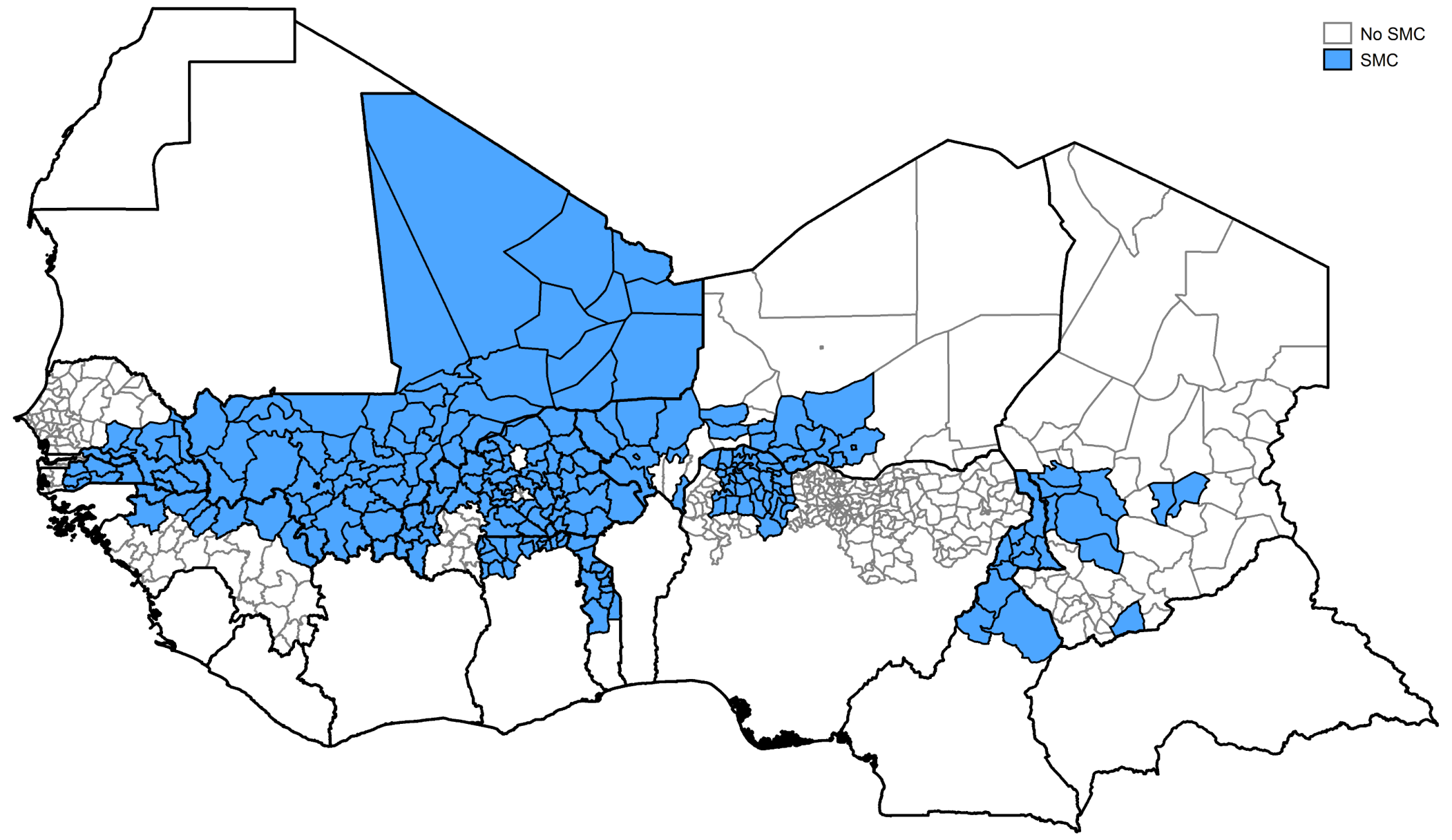 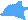 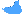 2016
Scale-up of SMC
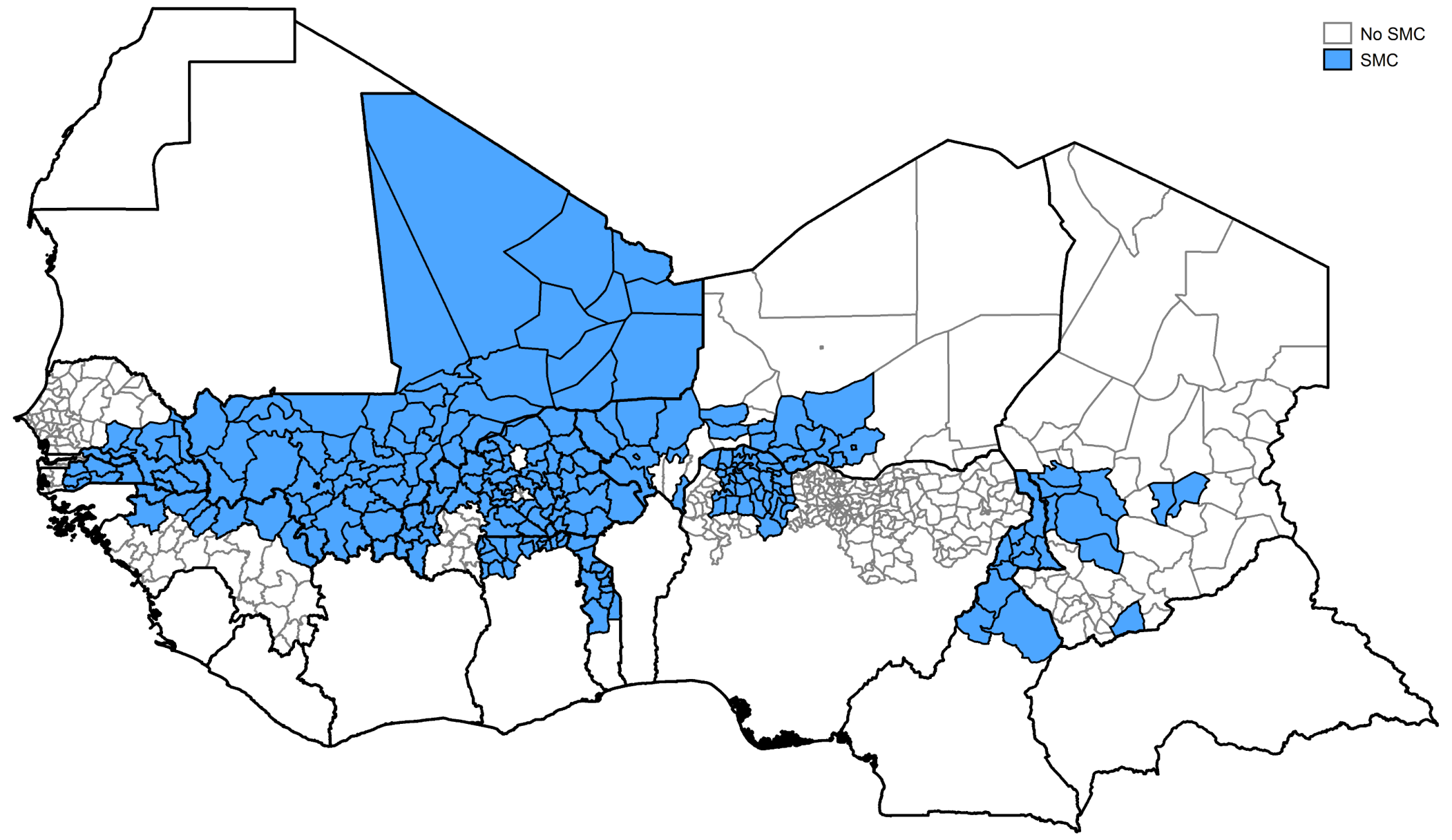 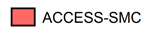 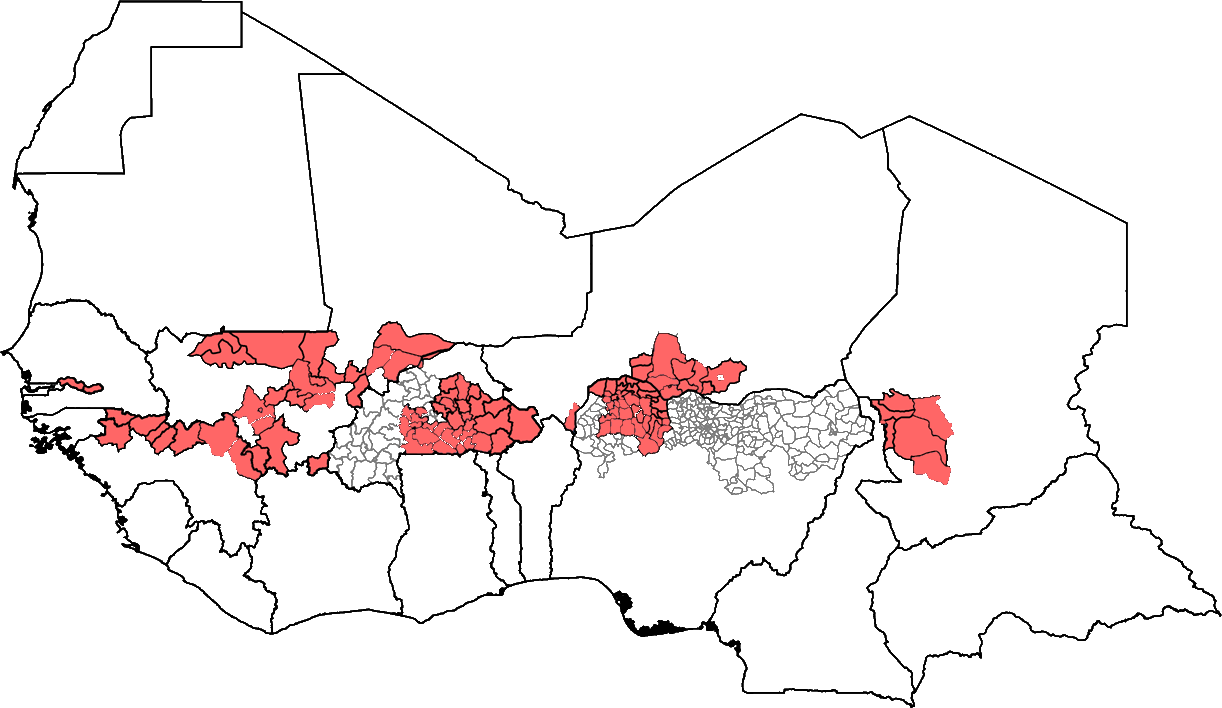 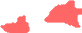 2016
Scale-up of SMC
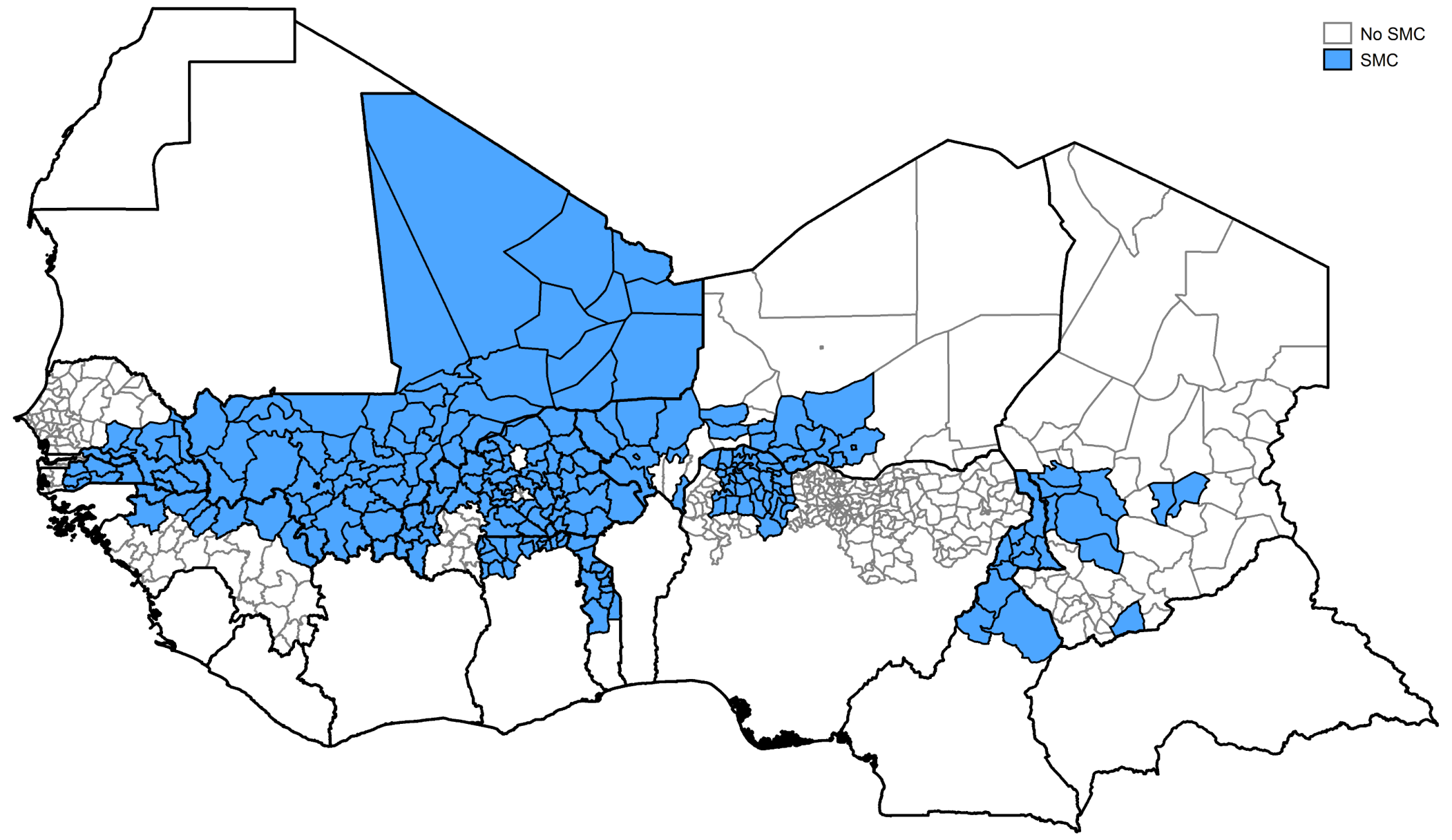 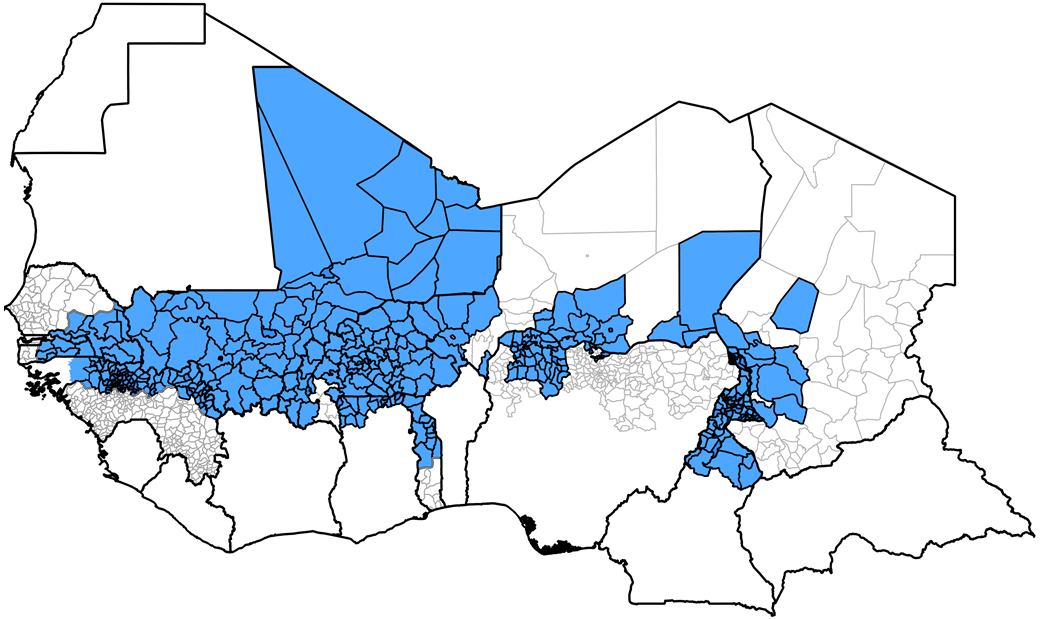 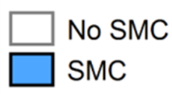 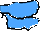 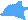 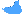 2017
Feasibility at scale
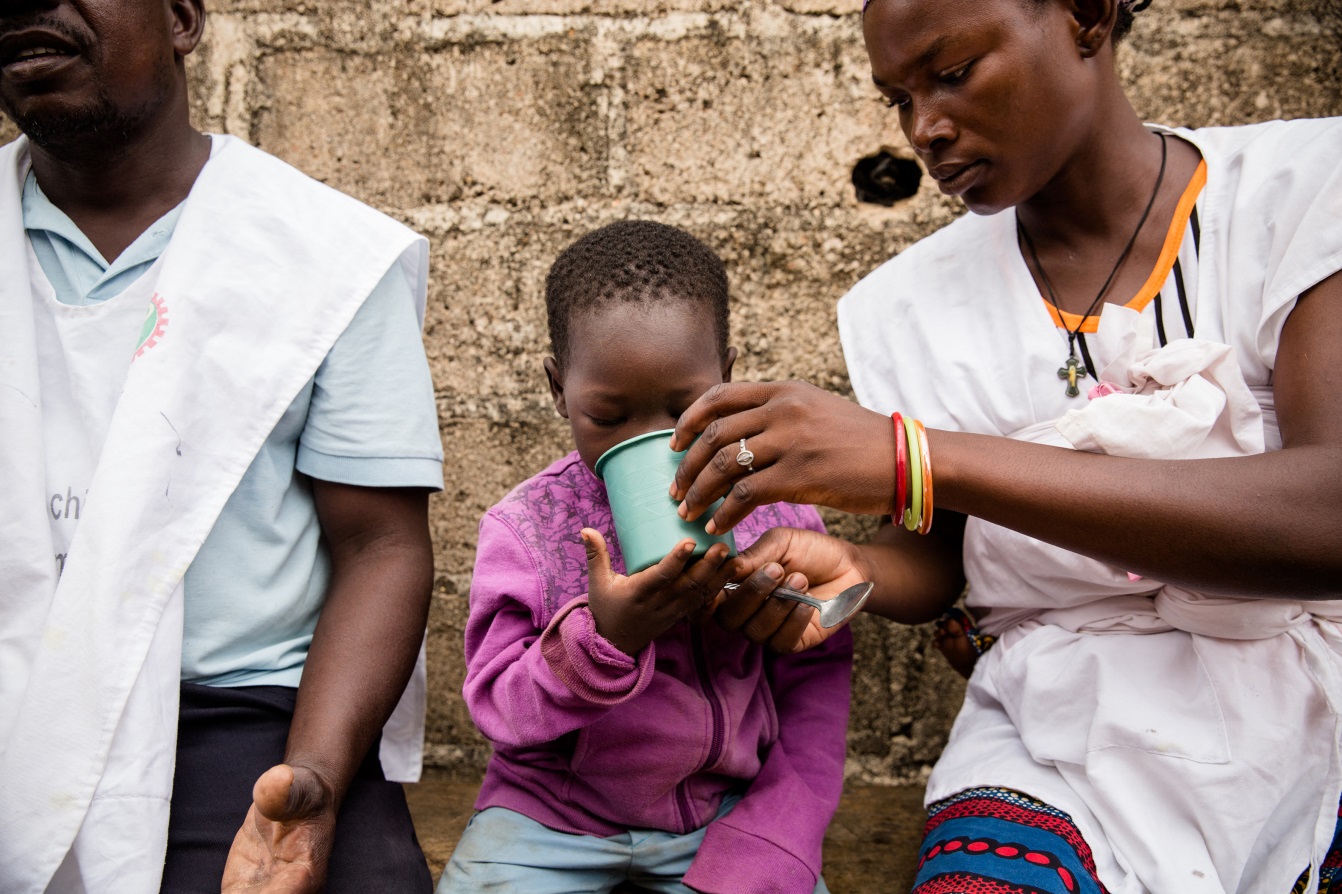 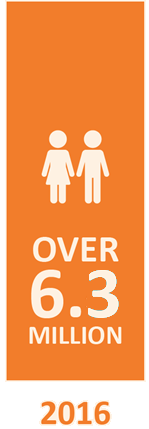 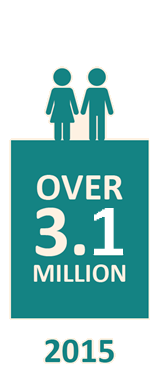 2017: 3.9M in Burkina Faso, Chad 
& Nigeria
Feasibility at scale
Administrative coverage (2015 & 2016)
Feasibility at scale
Administrative coverage (2017: Burkina Faso, Chad & Nigeria)
Feasibility at scale
Administrative coverage (2017)
Coverage issues and barriers to access
Accurate populations estimates
Appropriateness of delivery approaches and tools
Door-to-door vs. fixed points
Timing of administration
Hard-to-reach populations

Insufficient communication
Limited community awareness
Insufficient inclusion of local authorities

Limited physical access
Floods / impassable rivers
Security
Coverage issues and barriers to access
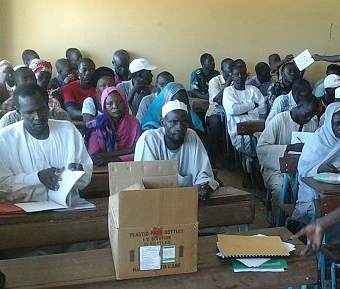 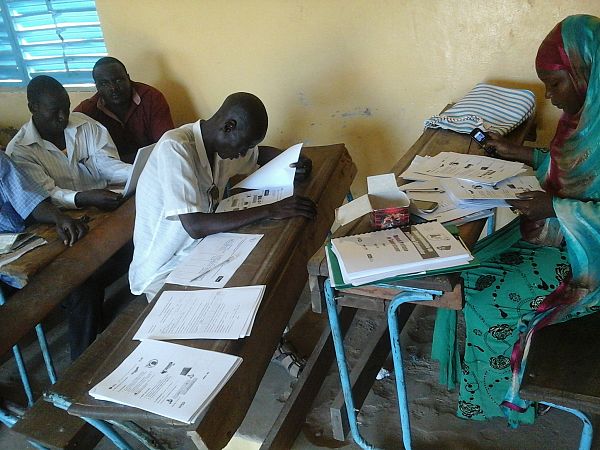 Human Resources
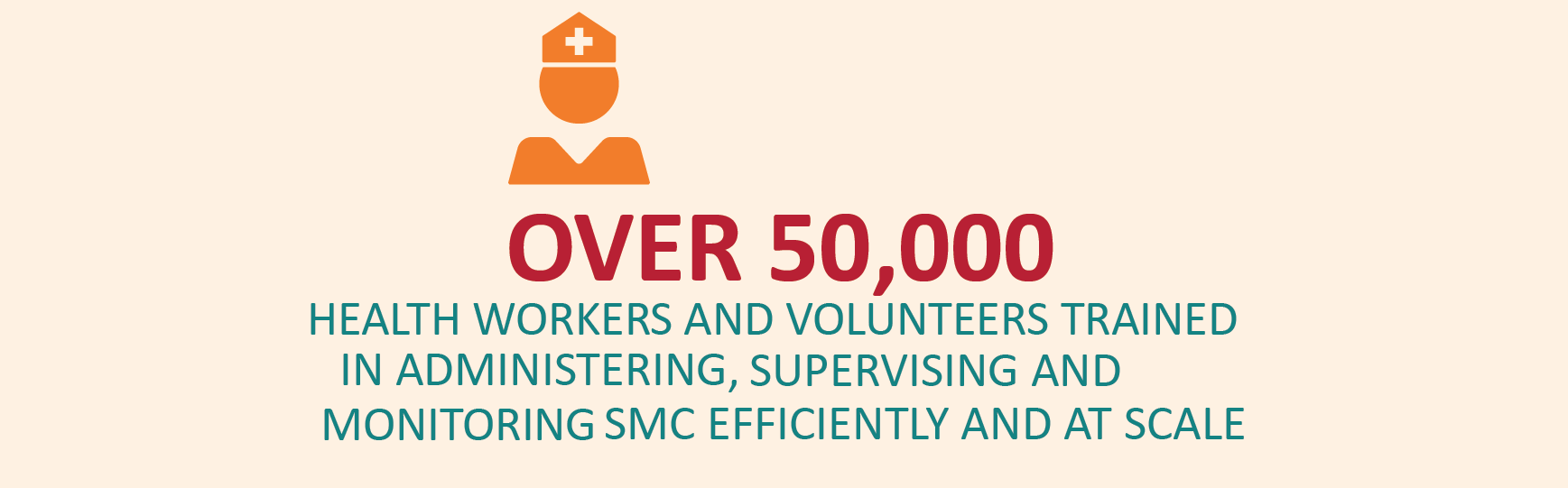 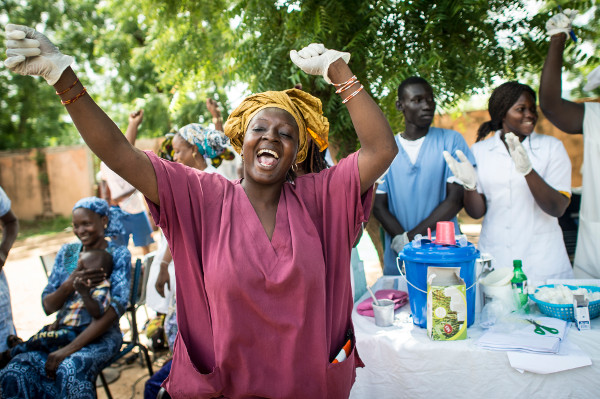 Coverage issues and barriers to access
Human Resources
Skills
Selection
Training
Tasks
Gender considerations
Motivation

Adequate supervision & monitoring

Right numbers ( adequate financial resources)
Feasibility at scale
Coverage assessed through surveys: 
Are the right children reached (age / geography)? 
Are they reached during all 4 cycles ’ effectively protected throughout the transmission season?
Feasibility at scale
Coverage assessed through surveys: 
Are the right children reached (age / geography)? 
Are they reached during all 4 cycles ’ effectively protected throughout the transmission season?
Feasibility at scale
Coverage assessed through surveys: 
Are the right children reached (age / geography)? 
Are they reached during all 4 cycles ’ effectively protected throughout the transmission season?   
Burkina Faso
Feasibility at scale
Coverage assessed through surveys: 
Are the right children reached (age / geography)? 
Are they reached during all 4 cycles ’ effectively protected throughout the transmission season?   
Chad
Feasibility at scale
Coverage assessed through surveys: 
Are the right children reached (age / geography)? 
Are they reached during all 4 cycles ’ effectively protected throughout the transmission season?   
Chad
Feasibility and effectiveness
Coverage assessed through surveys: 
Are the right children reached (age / geography)? 
Are they reached during all 4 cycles ’ effectively protected throughout the transmission season?
89% 
efficacy
Efficacy studies and resistance monitoring of SMC drugs:
Do local parasites remain sensitive to the drugs?
Will widespread use lead to the selection of drug resistant parasites ’ loss of efficacy
Assessment of effectiveness on disease burden:
What is the protective effect of SMC at scale?
Over 60,000 deaths and 10 million malaria cases averted
Safety at scale
Safety monitoring and support to pharmacovigilance:
Are there any major safety concerns in distributing SMC to a large target population?
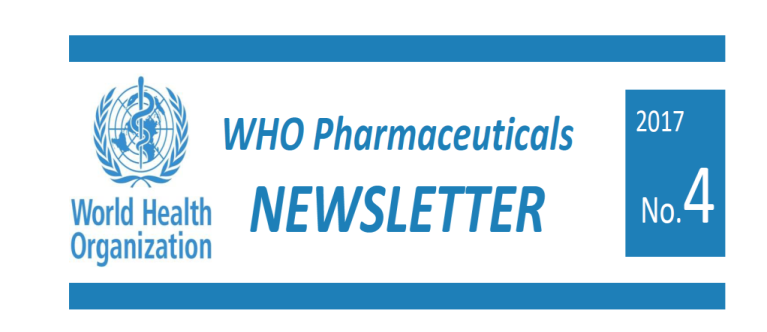 Training workshops for national PV coordinators and NMCP staff 2014, 2015, 2016, 2017
PV training for HF staff and CHWs included in cascade training for SMC delivery
Job aid and reporting forms distributed to facilities in SMC areas
All SMC countries now members of WHO safety monitoring 
All countries have reported events
Severe adverse reactions uncommon 

No cases of SJ syndrome/Lyell syndrome in ACCESS-SMC 

Safety review 2017 ACSoMP, no safety concerns
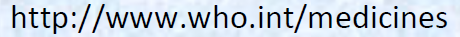 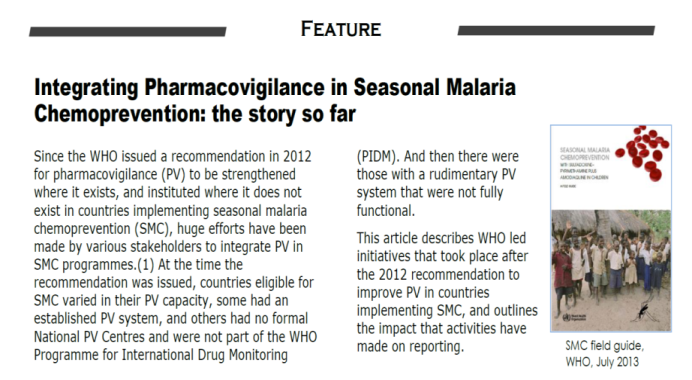 At what cost?
What are the key cost drivers? 
Is SMC expensive?
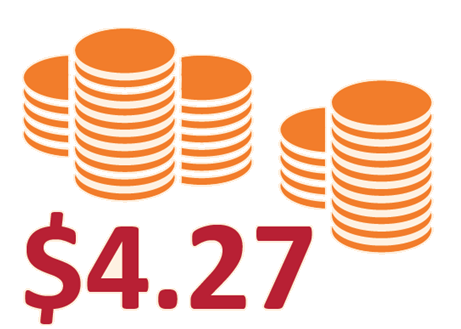 At what cost?
What are the key cost drivers? 
Is SMC expensive?
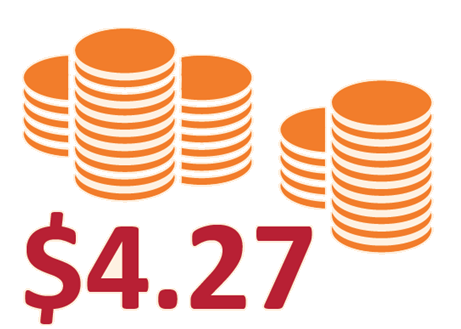 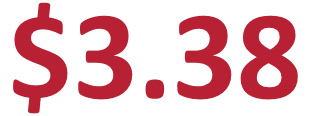 What are the benefits?
Is SMC cost-effective at scale?
Summary of ACCESS-SMC achievements
Contributed to shaping the market:
Influencing supply
Driving the introduction of a child-friendly formulation
Introduced standard tools and procedures now used across all ACCESS-SMC countries
SMC at this scale is:
Feasible
Reasonably priced
Safe
Effective if all conditions are met
Challenges to universal access
Market & Product
Monopolistic market with capped production capacity
Slow international QA processes 
Lack of coordinated demand (procurement planning)
Long-term questions around efficacy 
SP resistance in other seasonal contexts

Planning, coordination and country ownership
Late operational planning  linked to funding streams
Inefficient quantification (unreliable estimates)
Incoherent approaches and tools
Inappropriate / inefficient delivery approaches
Beyond ACCESS-SMC
Uncertainties about funding / transition to other sources:
Timing of funding
Expand further

Cost-saving initiatives: 
Innovative delivery approaches
Prospects for integrating interventions

Government ownership (beyond MoH/NMCPs): 
Financing strategy
Beyond ACCESS-SMC
Evaluation & Research
Joint data collection, monitoring & evaluation  (impact, resistance, PV)

Targets and duration of SMC 
Plan for the potential development for drug resistance
Expand the geographical scope to SP-resistant areas
Expand the target group
Conclusions
SMC is NOT a magic bullet, but in the Sahel it is an effective complementary prevention approach to malaria control. ACCESS-SMC showed that implementing SMC at scale is possible and necessary to reduce the burden of malaria
Now is the time to invest in SMC, while drugs are still efficacious, and in line with a multi-pronged effort to reduce malaria-related cases and deaths (WHO Malaria Strategy)
Continued support to evaluation and research is necessary to monitor effectiveness and drugs efficacy, and to optimise coverage in areas where coverage surveys have indicated delivery problems
Over 12M children who could potentially benefit from this intervention currently are not, mainly due to lack of funding
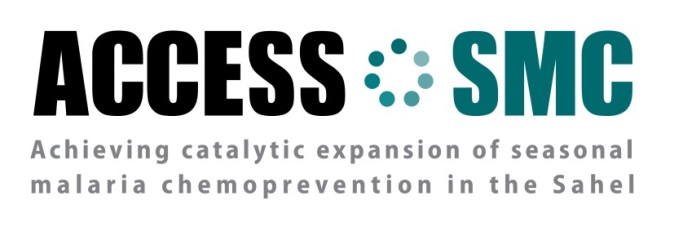 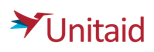 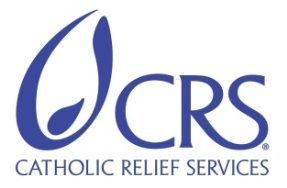 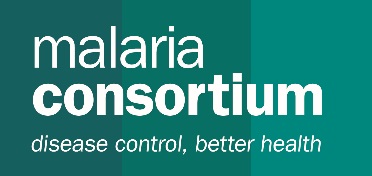 Thank you
www.access-smc.org
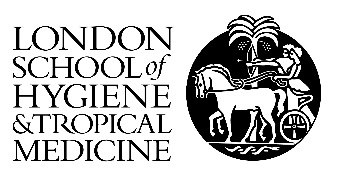 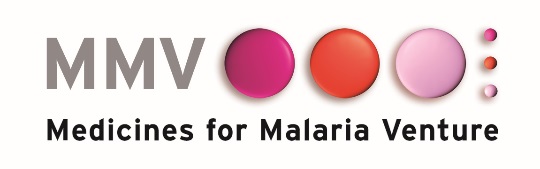 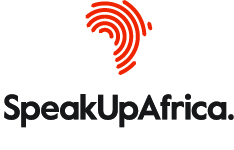 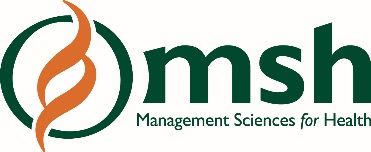